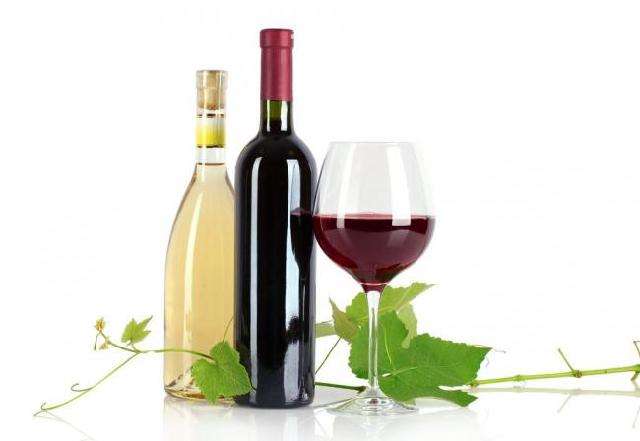 果酒和果醋的制作
课题目标
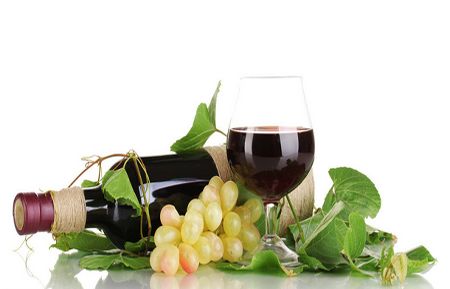 1.说明果酒和果醋制作的原理。
2.设计制作果酒和果醋的装置。
3.了解果酒和果醋的制作。
一、基础知识
（一）果酒制作的原理
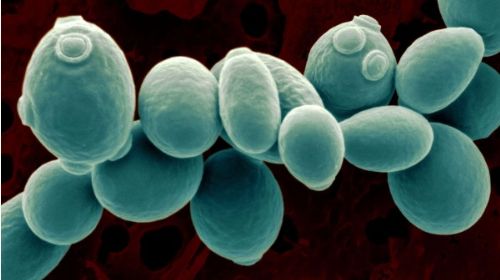 附着在葡萄皮上的野生型酵母菌（异养兼性厌氧型）
①菌种：
有氧条件下，酵母菌通过有氧呼吸大量繁殖：
酶
C6H12O6＋6O2 → 6CO2＋6H2O
无氧条件下，酵母菌通过无氧呼吸产生酒精：
酶
C6H12O6 → 2C2H5OH＋2CO2
③温度控制：
④气体控制：
前期需氧（酵母菌繁殖），后期无氧（酒精发酵）。
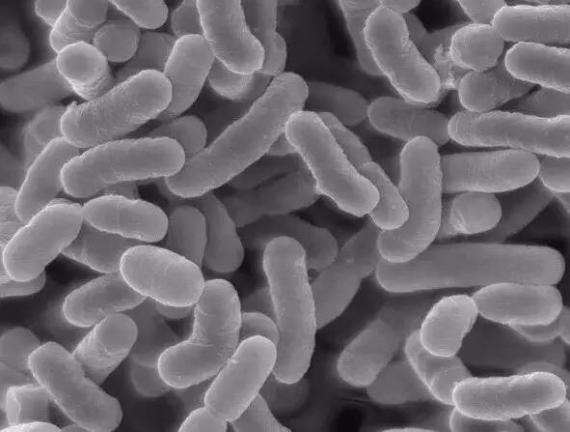 ①菌种：
酶
氧气、糖源充足时：
酶
C2H5OH＋O2   →   CH3COOH＋H2O。
缺少糖源、氧气充足时：
③温度控制：
最适为30～35 ℃。
④气体控制：
挑选葡萄
酒精发酵
冲洗
榨汁
醋酸发酵
有氧
先有氧后缺氧18～25 ℃
30～35 ℃
果醋
果酒
酵母菌
醋酸菌
18～25 ℃
30～35 ℃
先有氧后缺氧
有氧
乙醇
观察分析两位同学使用的发酵装置，回答问题。
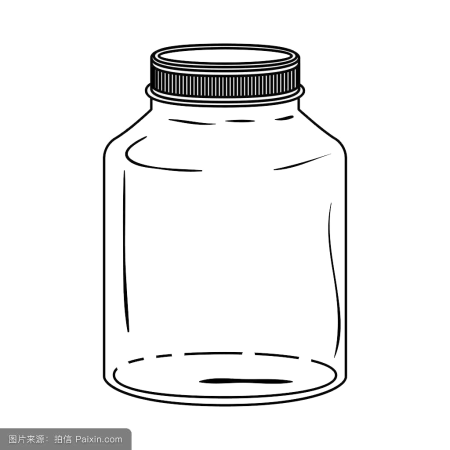 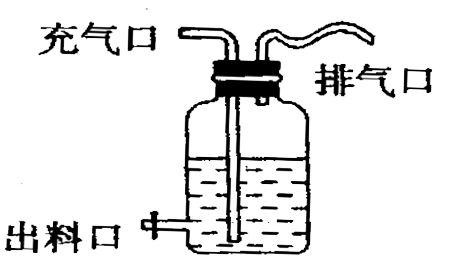 图1-4a 用带盖的瓶子制葡萄酒示意图
观察分析两位同学使用的发酵装置，回答问题。
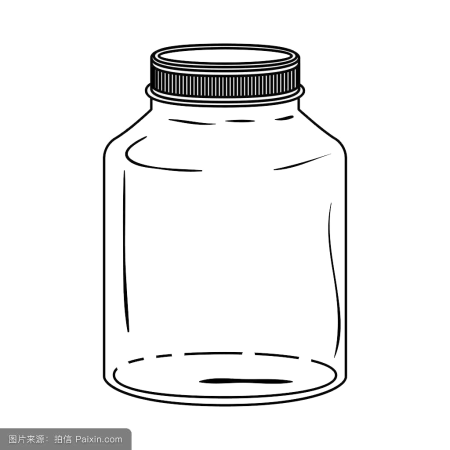 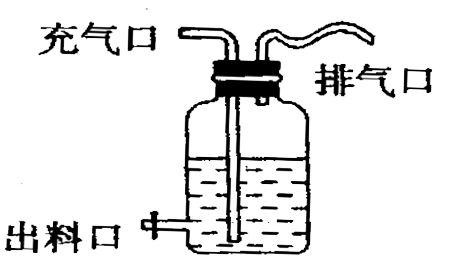 图1-4a 用带盖的瓶子制葡萄酒示意图
思考：你认为应该先冲洗葡萄还是先除去枝梗？ 为什么？
问：为什么要留有大约1/3的空间？
暂时存储发酵产生的CO2，起到缓冲作用，防止爆瓶。
分析讨论相关问题，加以评价。
由于发酵作用，葡萄浆中糖分大部分转变为CO2和C2H5OH，及少量的发酵副产品。CO2排出越来越旺盛，使发酵液出现沸腾，CO2从排气口排出，在发酵10天后，现象最明显。发酵过程产热，会使发酵液温度上升，但酒精发酵温度应严格控制在18℃～25℃。
【方法点拨】果酒果醋制作的检验检测
（1）果酒的制作是否成功的鉴定方法是：
视觉观察：
①逐渐出现红色（果皮中的色素溶解于其中）
②出现气泡：CO2
③出现白色菌膜：反映酵母菌的数量
嗅味和品尝；显微镜观察
用重铬酸钾检验酒精的存在
（2）果醋的制作是否成功的鉴定方法是：
观察菌膜的形成
嗅味和品尝
比较发酵前后的PH值
显微镜观察
五、课题延伸
如何设计对照检测酒精产生
2mL
3滴
3滴
橙色
橙色
灰绿色
六、相关链接
提高果酒、果醋品质的方法
1. 直接在果汁中加入人工培养的酵母菌
通过分离葡萄表面附着的酵母菌，获得纯净的菌种。
2. 直接在果酒中加入醋酸菌
购买当地生产食醋的工厂或菌种保藏中心的醋酸菌菌种；或者尝试从食醋中分离醋酸菌。
课堂小结
醋酸菌
C2H5OH
CH3COOH
榨汁
酒精发酵
挑选葡萄
醋酸发酵
冲洗
果醋
果酒
好氧条件产生CO2、H2O
酵母菌的生活方式
厌氧条件产生C2H5OH、CO2
果酒制作
酵母菌发酵的温度一般控制在18-25℃
基
础
知
识
酵母菌的来源：
表皮附着的酵母菌
果酒和果醋的制作
温度：30-35℃
时间：7-8天
空气：充足的氧气
果醋制作
条件
菌种来源
直接购买或者用选择性培养基培养
实验设计
结果分析与评价
课堂练习
C
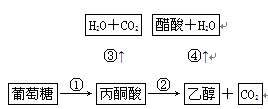 A
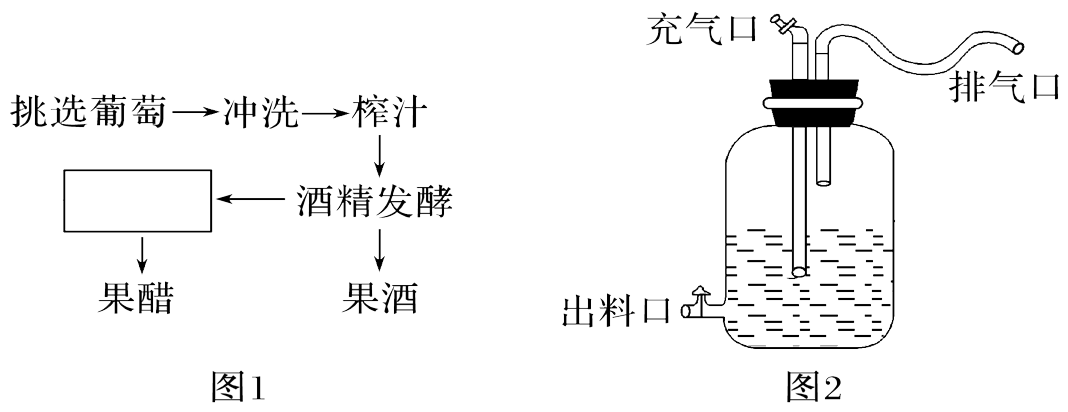 D
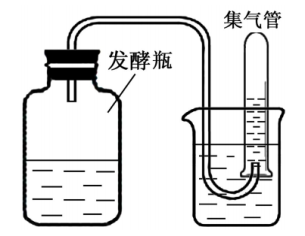 谢谢观看!
www.91taoke.com